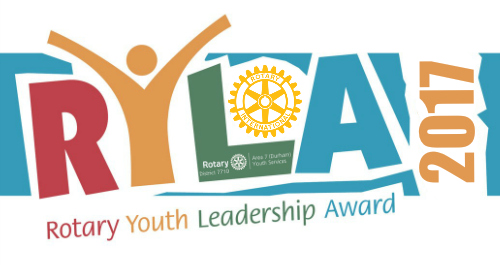 Av Guri Astrid Venåsen
Fredag – Motivasjon og endring
Åpning : President Konnerud og Drammens ordfører
Lederutfordringer i et skiftende markedStein Rømmerud (adm.dir. Coca-Cola) 
Merkevare 
«Oppskriften»: Produkt, system, kommunikasjon 
Omdømmelederskap  «Vi dømmes på hva vi gjør, ikke hva vi sier»
Sett deg nye mål og nå den rette målgruppen 

Motivasjon for endring Odd Eyvind Hovland (KAN finans AS)
Endringsprosess
Overgang – boheika-effekten, motstanderens faser, hjernen 
Hva skjer hvis/hvis ikke det blir gjort en endring? 
Indre og ytre motivasjon
Fredag – Motivasjon og endring
Motivasjon og endring Gruppearbeid nr1
3 av 5 oppgaver – 10 min 

Tidligere deltagere 

Rotaract Hege Sørli
Bakgrunn:Alle snakker om startups.
Oppgave:Forklar begrepet. Har vi noen norske? Hvem er de mest kjente internasjonalt?
Lørdag – Marked og visjon
Visjon – Historien om fremtiden 
Inspirasjon – Måten historien blir delt på
Aksjon – Den koordinerte måten til å forandre historie til virkelighet
Visjon og markedGruppearbeid nr 2
Grønt skifte – ny forretningside

 Grønn energi Lennard Söder (KTH Stolcholm) 

Visjon for fremtidens ledere Nina Fjeldhaug (Fjeldhaug konsulting)
Ledere skal: Jage visjon og ikke karriere, hjelpe andre ved å bruke deres talent, inspirert til å lede – vår tilstand 
Adferd 
Ubevist bruk av mentale funsjoner 
Fantasi, intuisjon, vilje, minne, vurdering, persepsjon
Søndag – Etikk og moral
Etiske og moralske utfordringer i dagens marked Kjell Olav Maldum (infinitum)
«verdens beste panteløsning»
Etikk og moral 
https://www.youtube.com/watch?v=ivTbBxKH_3g
Bedriftens målPer Trygve Halvorsen (Direktør – Gjensidige forskning) 
Jobb i grønnere miljø: Komme miljøvennlig til jobb – tilfredsstille, videokonferanser fremfor reising
Kritiske suksessfaktorer for å skape noe nytt: Engasjement og tillitt til konsernledelsen, kontinuerlig nformasjon  i flere kanaler, involvering 
The caseGruppearbeid nr3 
Klargjør de tiltakene som skal presenteres for styret
Konklusjon
Dette var bra:
Forbedring til neste års RYLA:
Presentasjoner 
Grupparbeid 
Bli kjent og kontakt 
Relevant 
Kontakt med de som representerer samme sted som deg
Pauser 
Presentasjonstid 
Tilsendt alle presentasjoner 


Erik Bertrand Larsen 
Nina Fjledhaug
Takk for meg!